WHAT DO WE LIKE TO DO?
Review!
             Review!
                         Review!
Which is a requirement for a person to become a naturalized U.S. citizen?A. passing a U.S. history and government examB. working in the U.S. for at least five yearsC. being born to American parentsD. serving in the U.S. military
What do an absolute monarchy and an autocracy have in common?
A. a single ruler
B. a written constitution
C. a national court system
D. a single legislative house
The principle of “consent of the governed” is put into practice when citizens
Pay taxes
Stay informed and vote
Serve in court
d.   Respect the rights of minorities
Which is a requirement for a person to become a naturalized U.S. citizen?A. passing a U.S. history and government examB. working in the U.S. for at least five yearsC. being born to American parentsD. serving in the U.S. military
Remember a naturalized citizen does not meet the requirements for citizenship at birth.  They are not born on US soil, nor are their parents citizens.  They have to go through the naturalization process.
They must live in the US for 5 years, they must go through  the application process.  One of the other requirements is passing the test on history and civics.
What do an absolute monarchy and an autocracy have in common?A. a single rulerB. a written constitutionC. a national court systemD. a single legislative houseA monarchy is a government with a king or a queen.  Remember you can have a monarchy that is a democracy, a constitutional monarchy, or an absolute monarchy where king or queen has all power.  Any government with a single ruler is called an autocracy.  A dictatorship is also another type of autocracy.
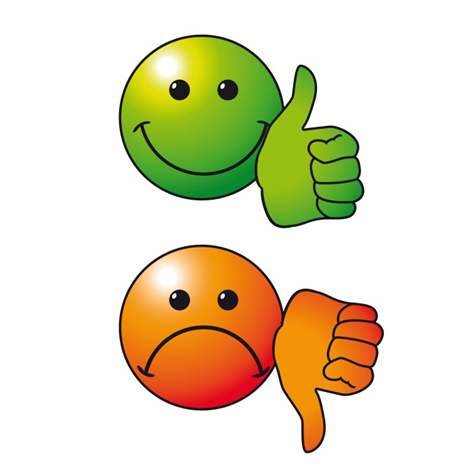 GOT IT?
The principle of “consent of the governed” is put into practice when citizensa. Pay taxesb. Stay informed and votec. Serve in courtd.  Respect the rights of minorities
Consent of the governed means that the people give their government power.  It is normally referring to a democracy, or government by the people.  In order to give consent the people have to know what is going on, so staying informed is important.  Again, staying informed is a responsibility of citizens, not a duty.++-+
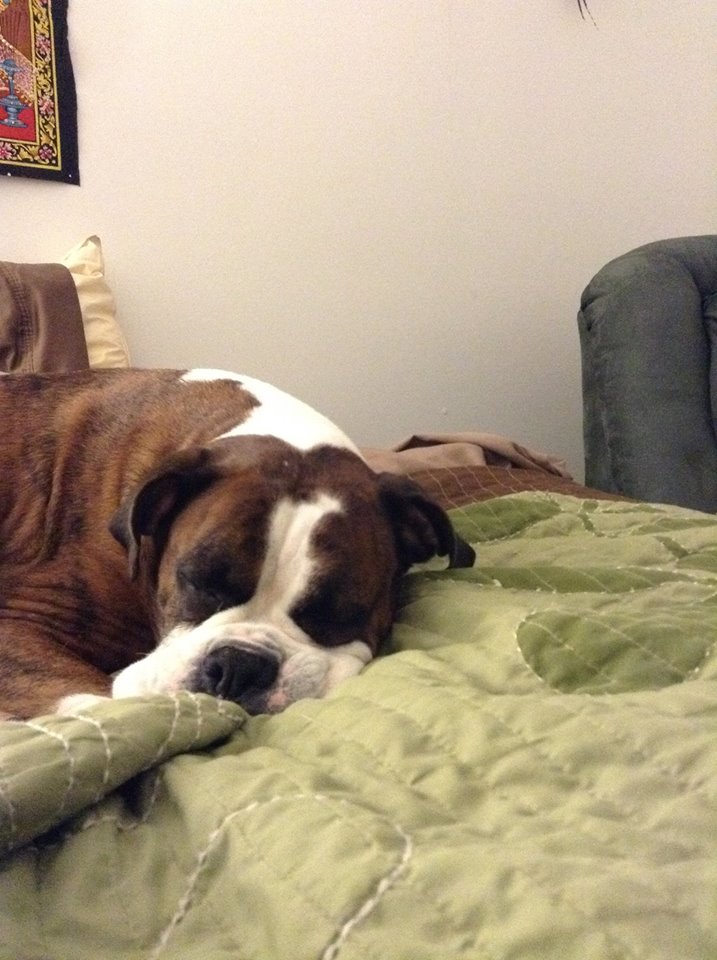 Still awake?